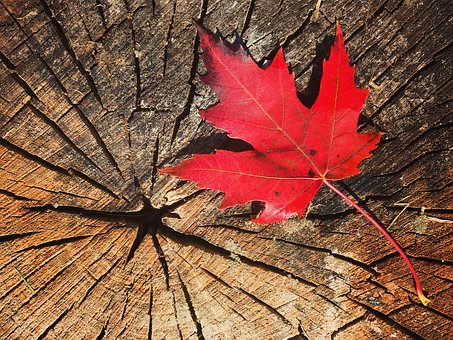 BASLP UG5-A-StAn
73952
		Structural Anomalies &      	 Speech Disorders